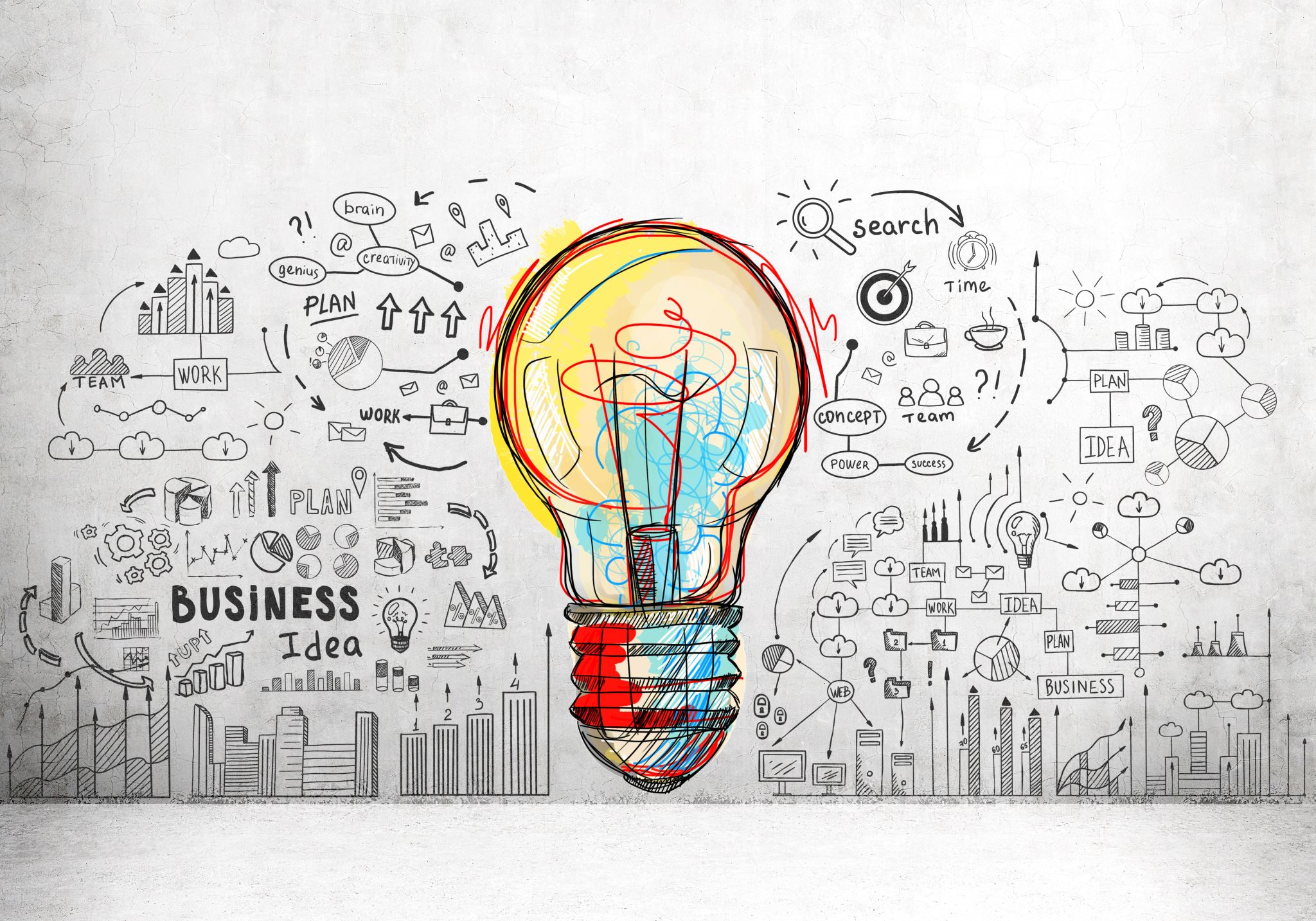 Preparing for my prelims
What resources will help me get ready?
Prelims
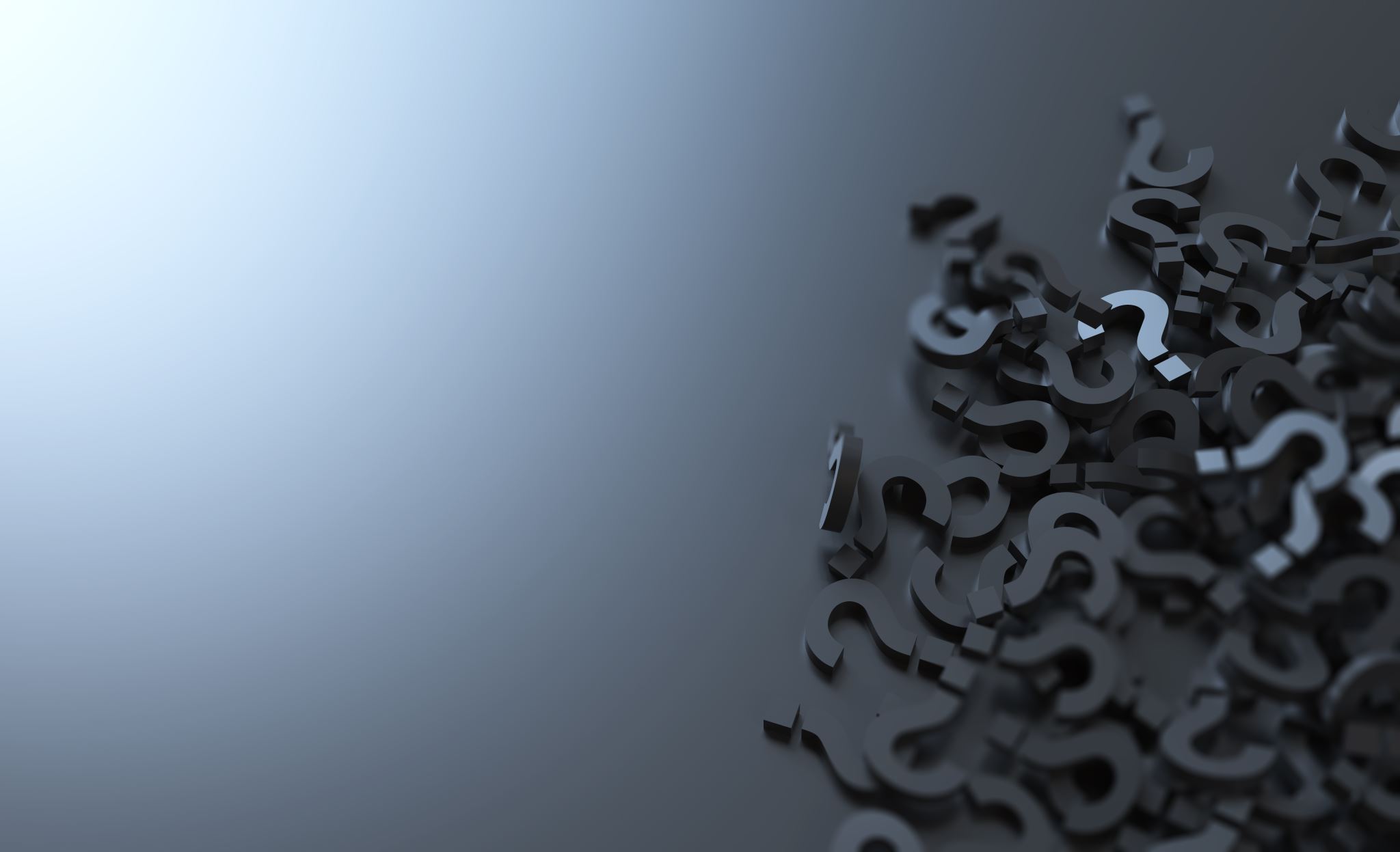 Why
PRELIM TIMETABLE 28TH NOV-13TH DECEMBER 2024
PRELIM TIMETABLE 28TH NOV-13TH DECEMBER 2024
PRELIM TIMETABLE 28TH NOV-13TH DECEMBER 2024
PRELIMS AFTER CHRISTMAS
Supported Study
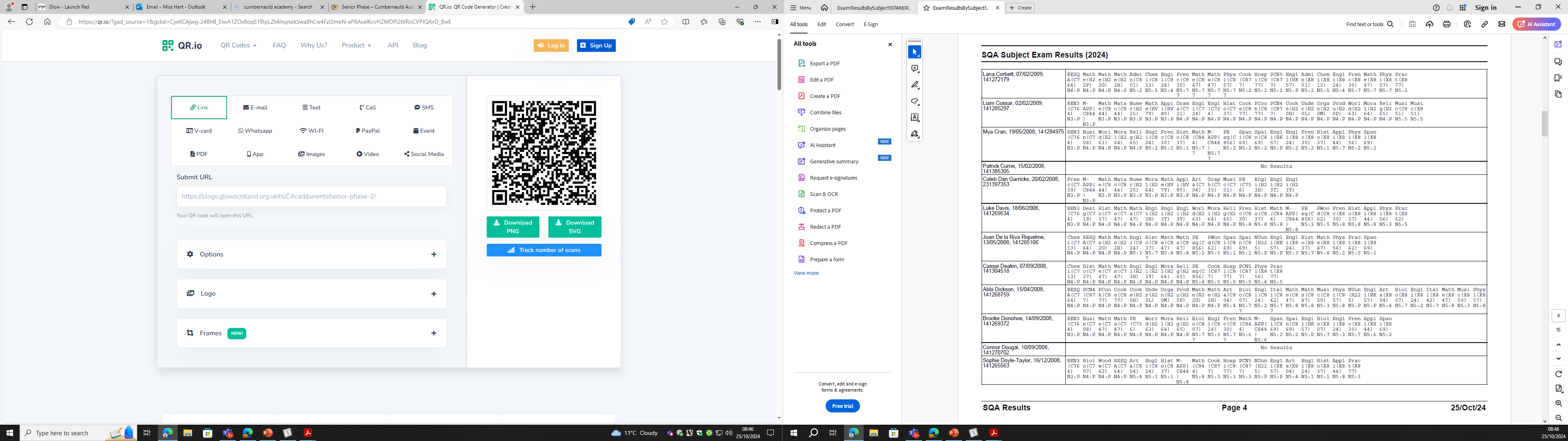 Sign up for Supported Study will be sent out to parents/carers.  You will need to indicate which sessions you intend to go to, and a register will be taken to monitor attendance
Scan QR Code for Timetable
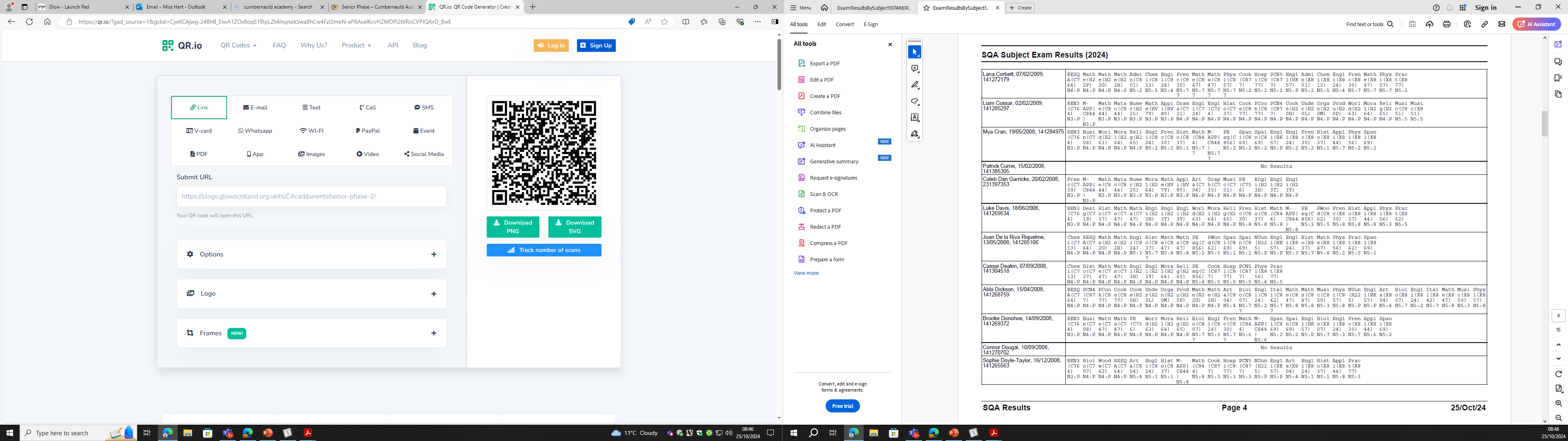 How can I prepare – Supported StudySenior Phase – Cumbernauld Academy
How can I prepare – Supported Study
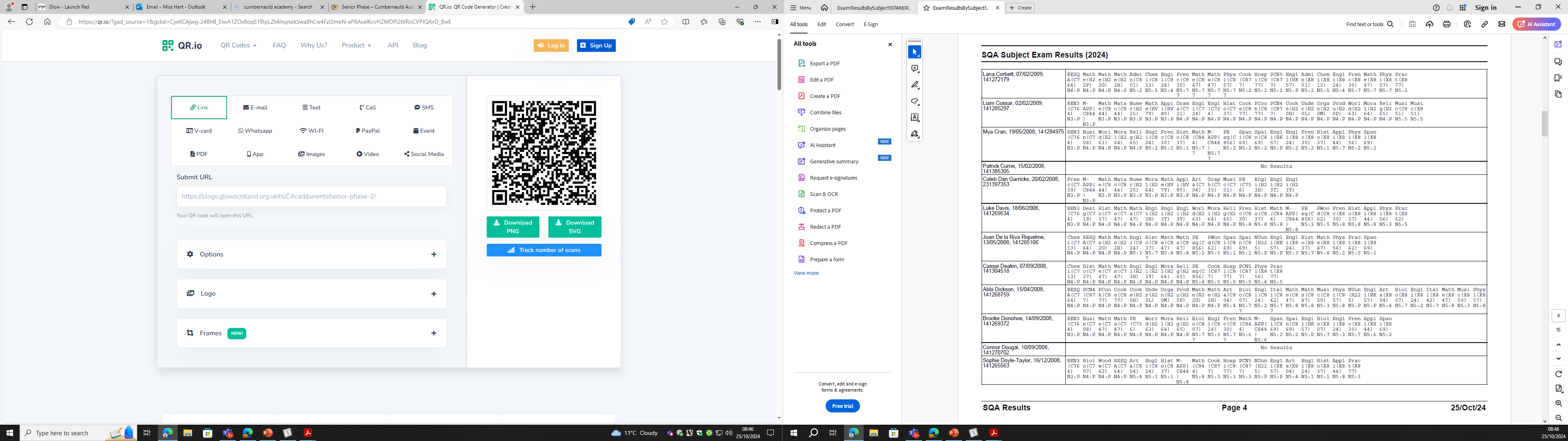 Online resources
BBC Bitesize
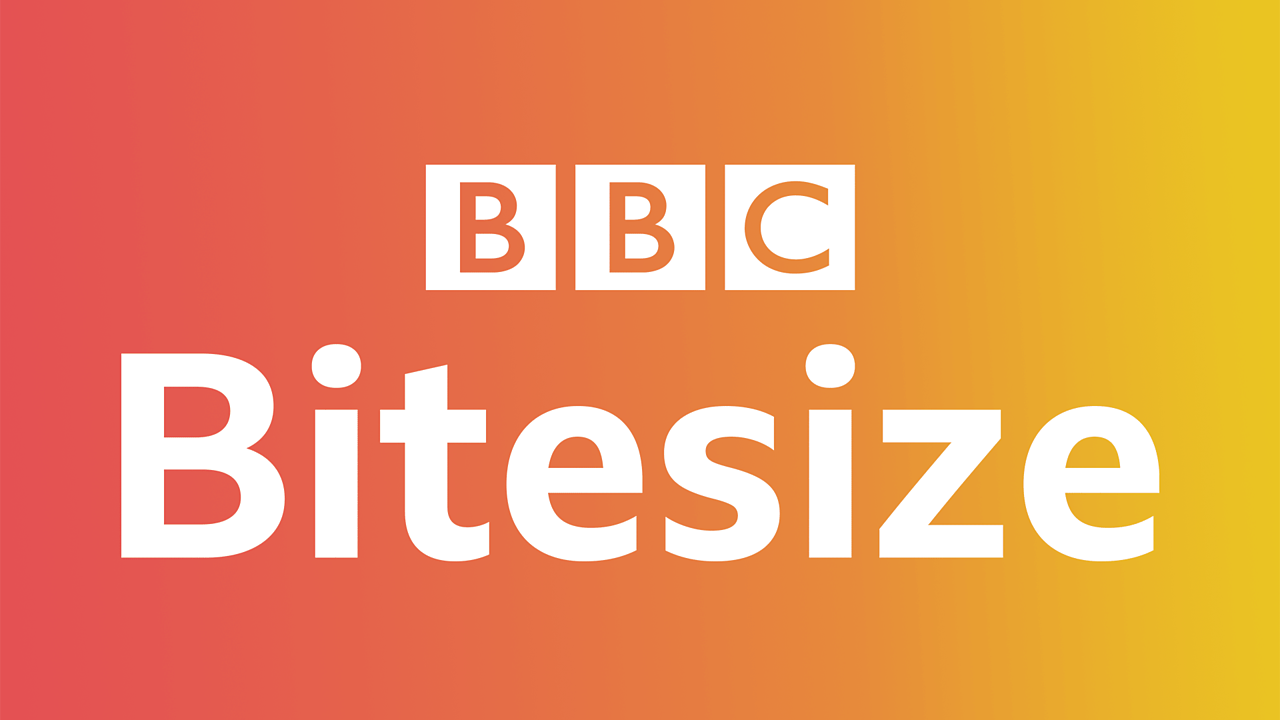 BBC Bitesize online has lots of resources for pupils of all levels.

If you create an account, you can add all the subjects that are relevant for you.

Each subject has clearly labelled sections with units broken down. This means if you miss any lessons, it is a good resource for catch up.
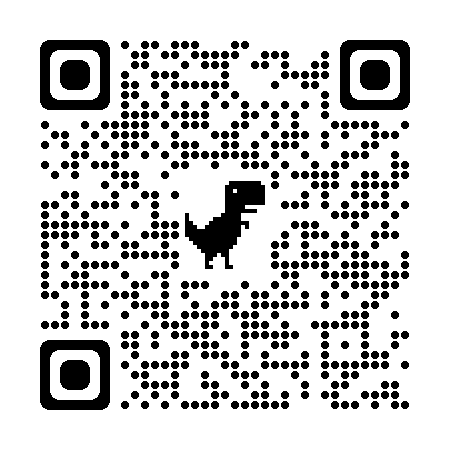 How can I prepare - BBC Bitesizehttps://www.bbc.co.uk/bitesize/secondary
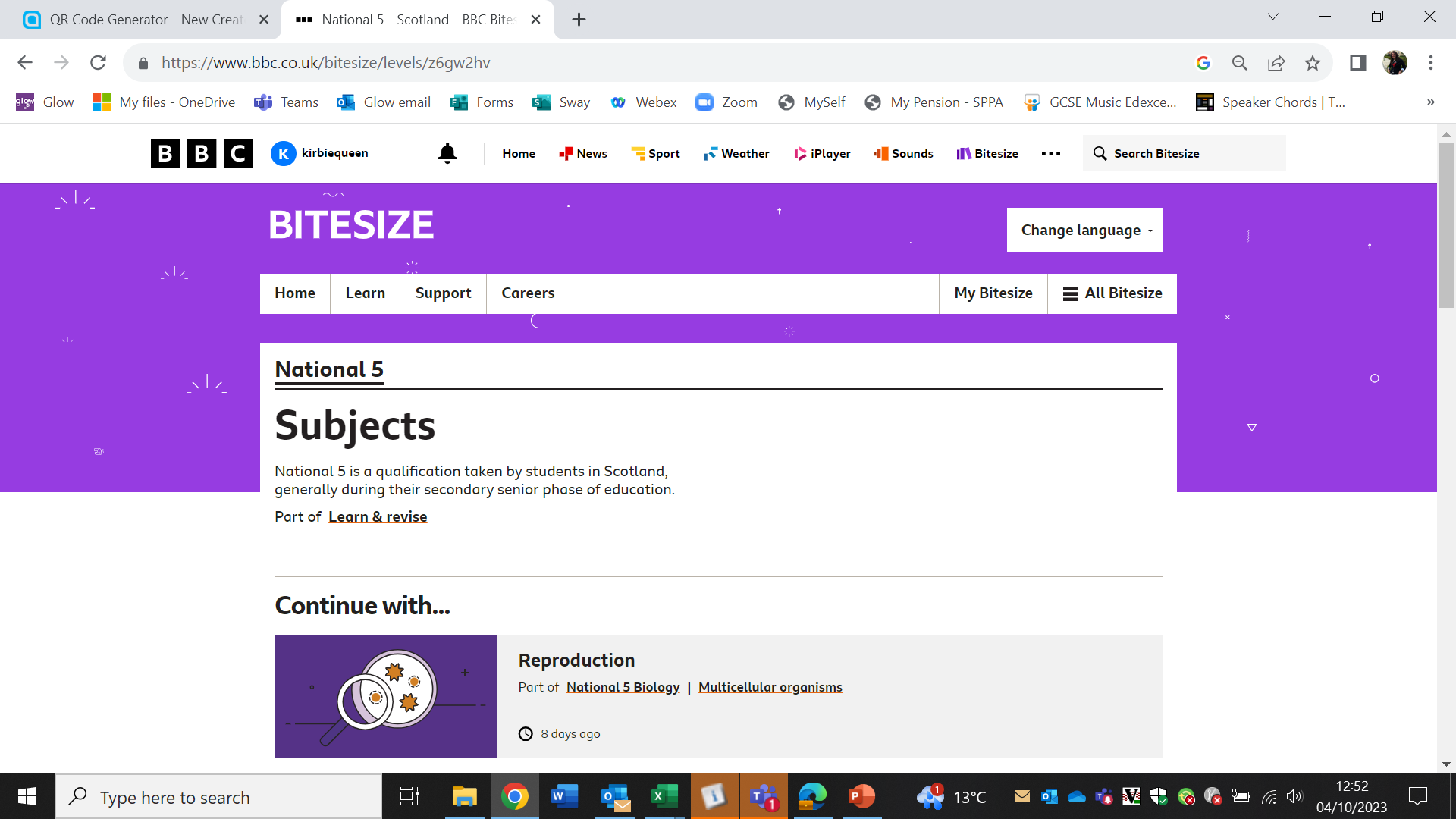 Achieve
How can I prepare – Achievehttps://achieve.hashtag-learning.co.uk/user-start/?next=/
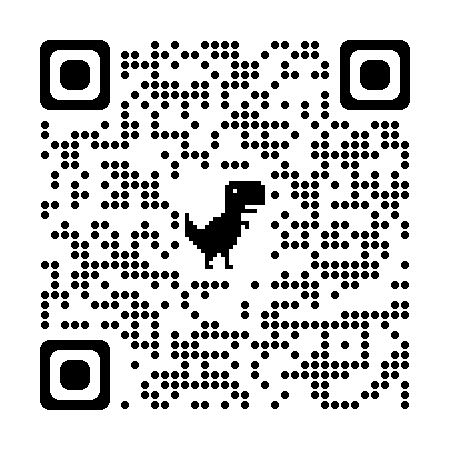 Sign up using the school code: 
Zeis9rdX
Scholar
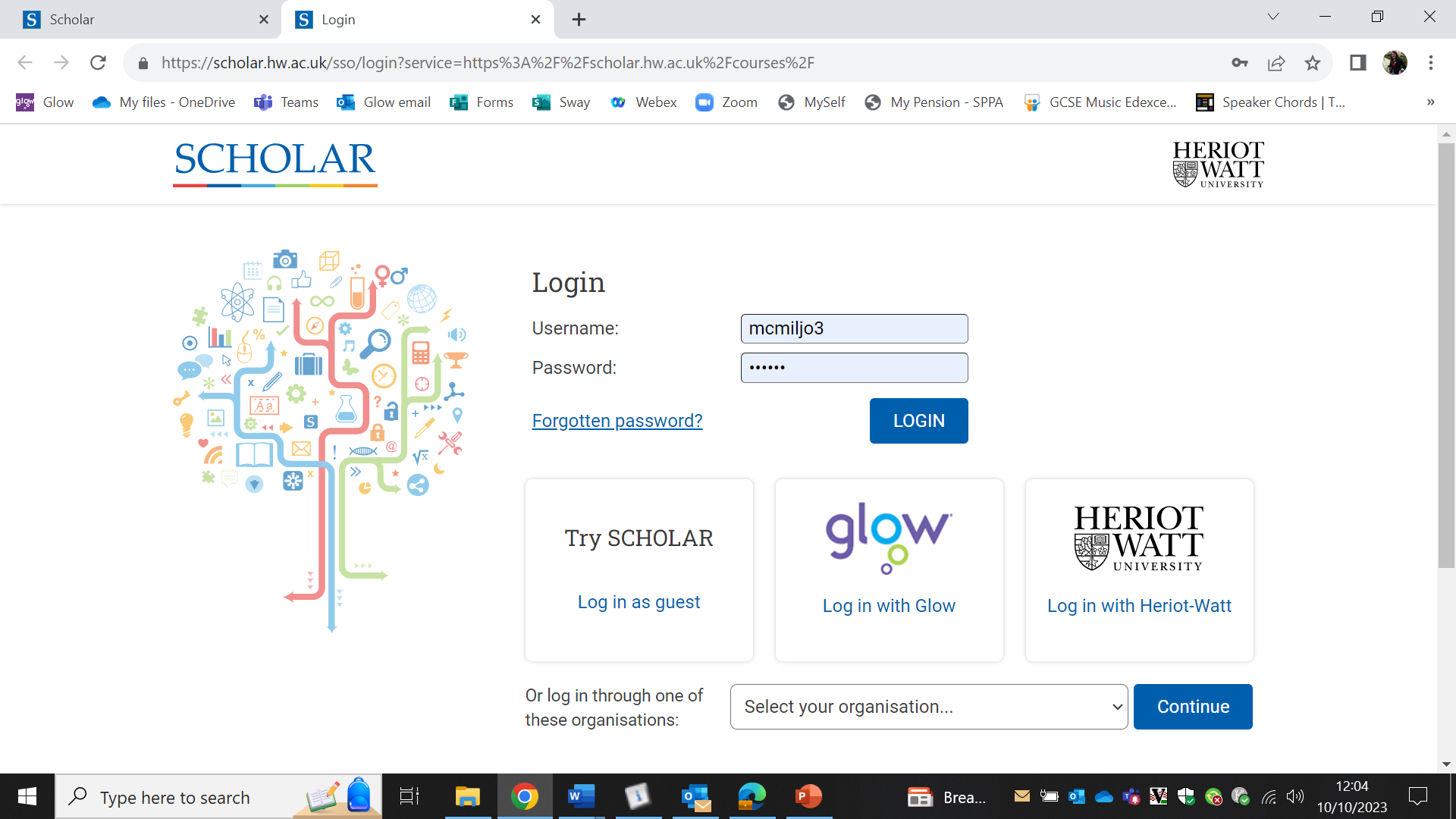 Scholar is an e-learning tool provided by Heriott Watt University. They offer online courses for 42 subjects.

Scholar is highly regarded and worth a look.
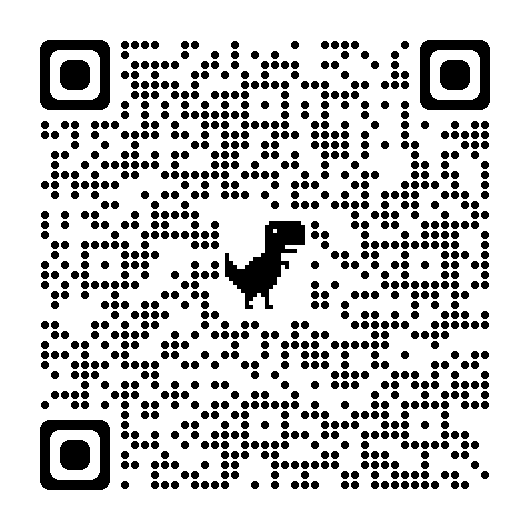 How can I prepare – SCHOLARhttps://scholar.hw.ac.uk/
You should be able to sign in to scholar using your glow username and password.
SQA Website
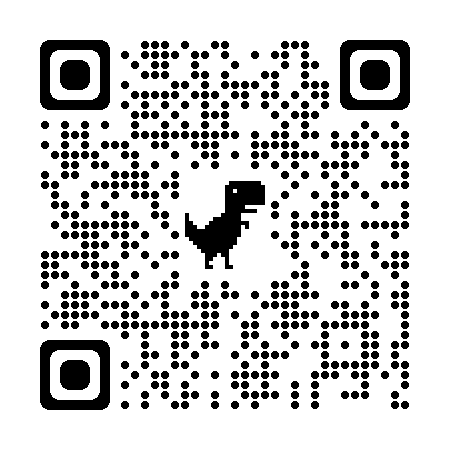 How can I prepare – SQA Websitewww.sqa.org.uk/pastpapers/findpastpaper.htm
E-Sgoil
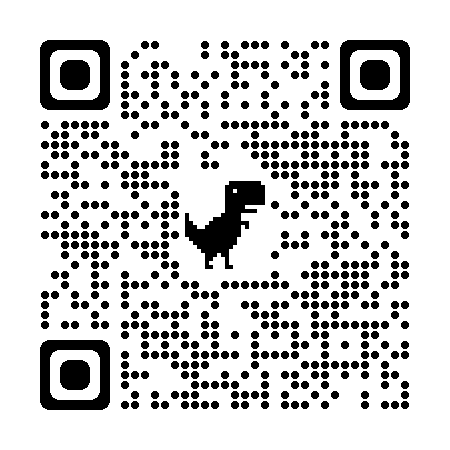 E-sgoil is an online supported study offer available to everyone.

If you register, you can sign up for webinars and access resources to help you study.
There are fifty-one weekly evening Study Support webinars during term time, covering a wide range of subjects and levels. Study Support is for Senior Phase learners who are working towards National Qualifications.
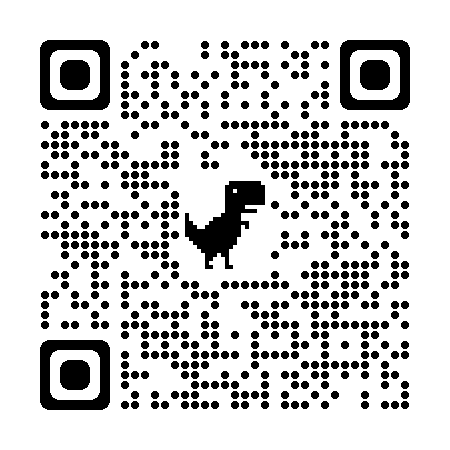 E-sgoilhttps://www.e-sgoil.com/senior-phase/study-support/
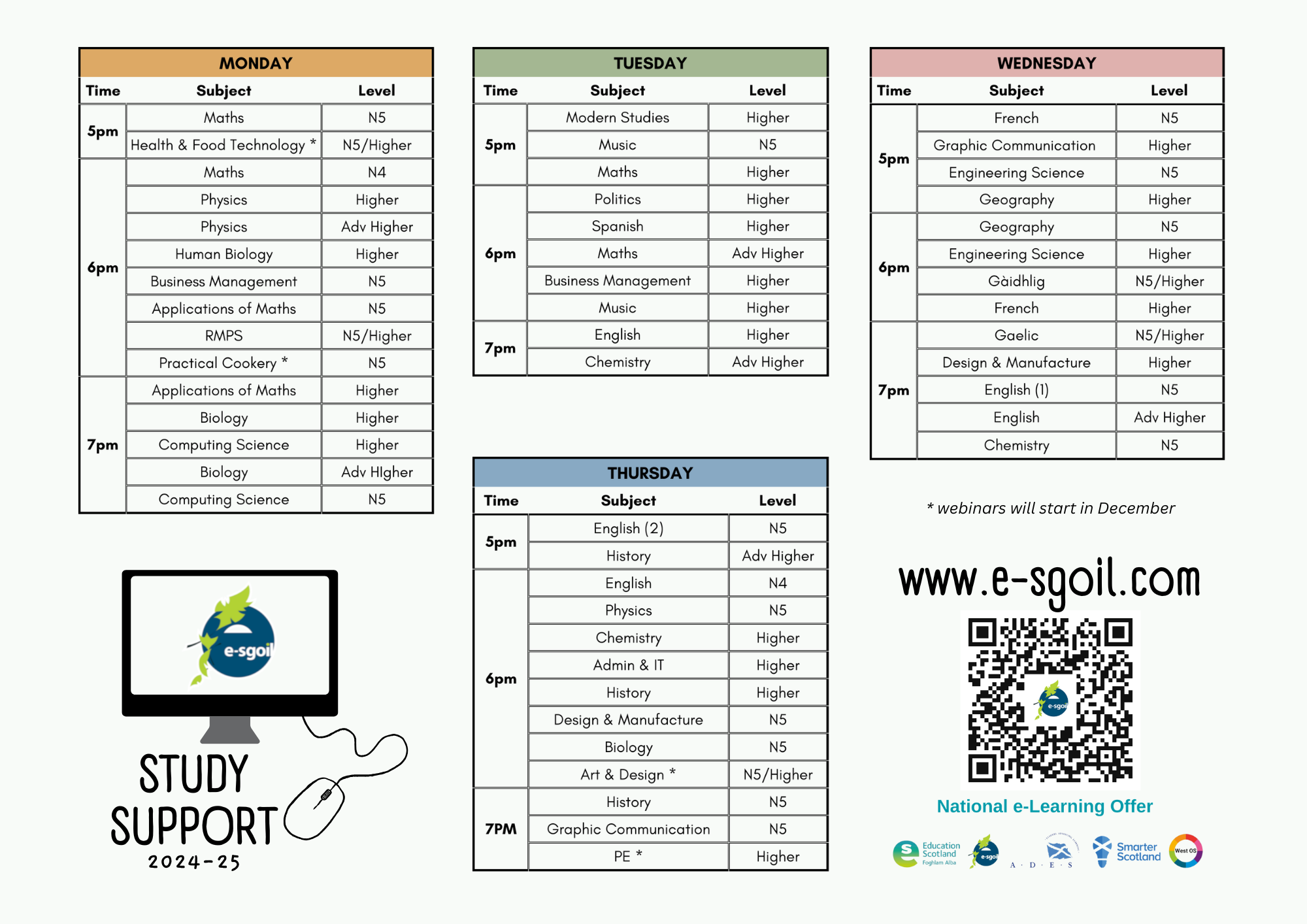 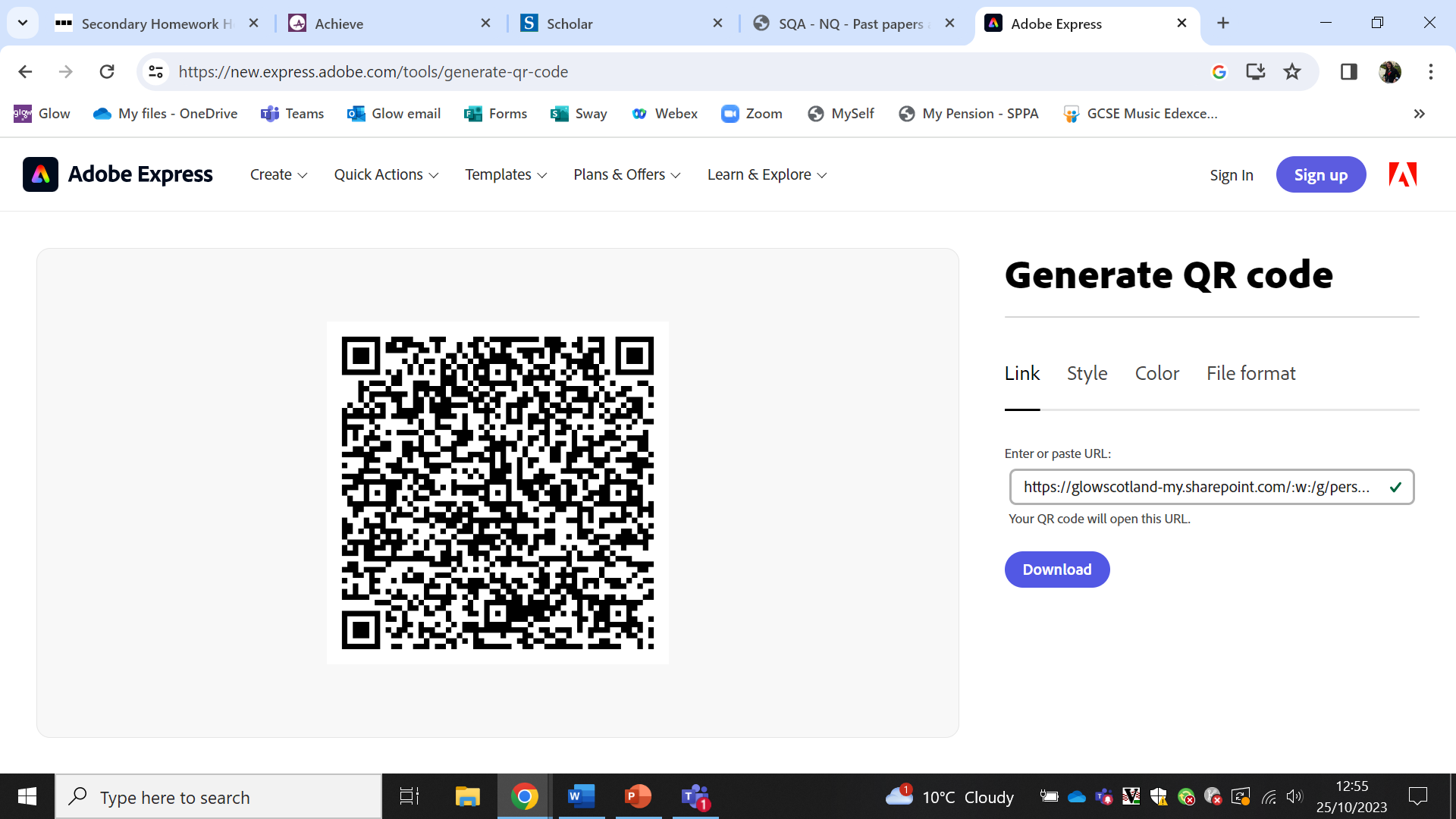 Subject Specific Websites
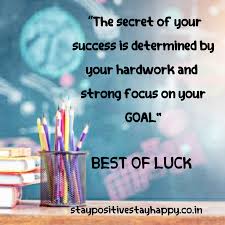